FY25 Electric School Bus Grant
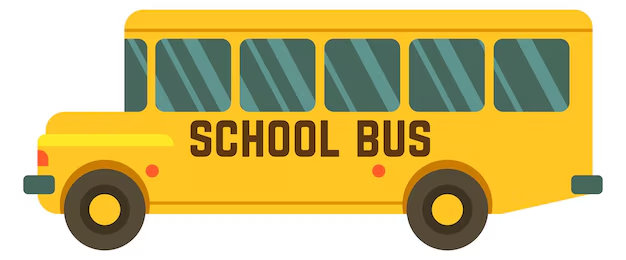 Natalie Buscemi
Transportation and Innovation Program Manager 
Maryland Clean Cities and Communities Coalition, Coalition Director
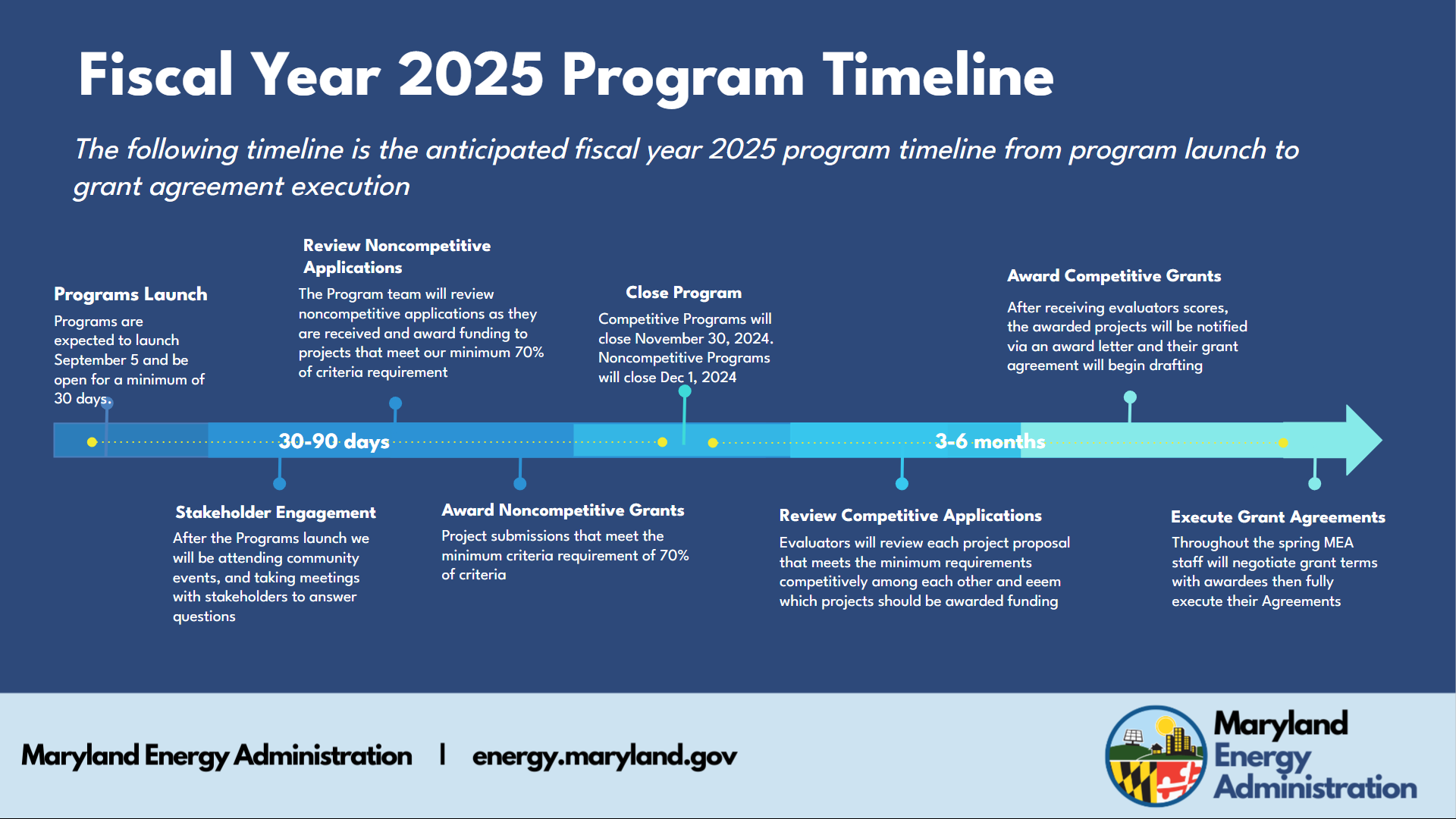 ‹#›
[Speaker Notes: MEA Mission: Our mission at MEA is to promote clean, affordable, reliable energy and energy-related greenhouse gas emission reductions to benefit Marylanders in a just and equitable manner.]
Agenda
FY25 Electric School Bus Grant Program Overview
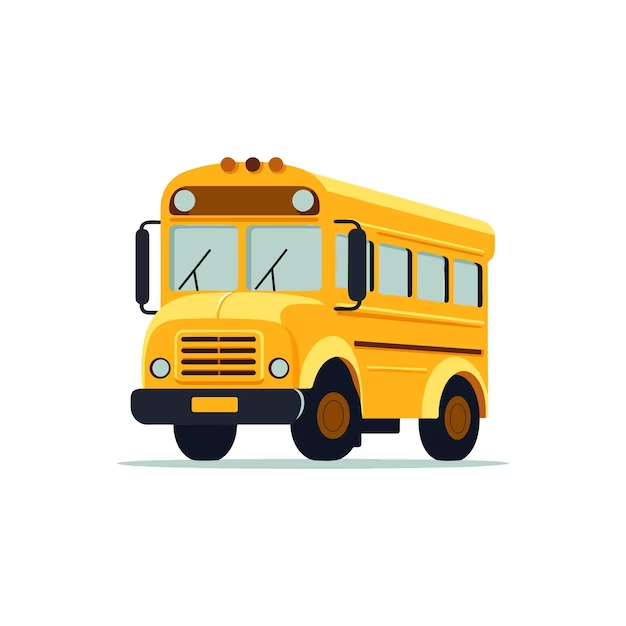 Program Requirements & Ineligible Projects
Evaluation Criteria Overview
Key Grant Features
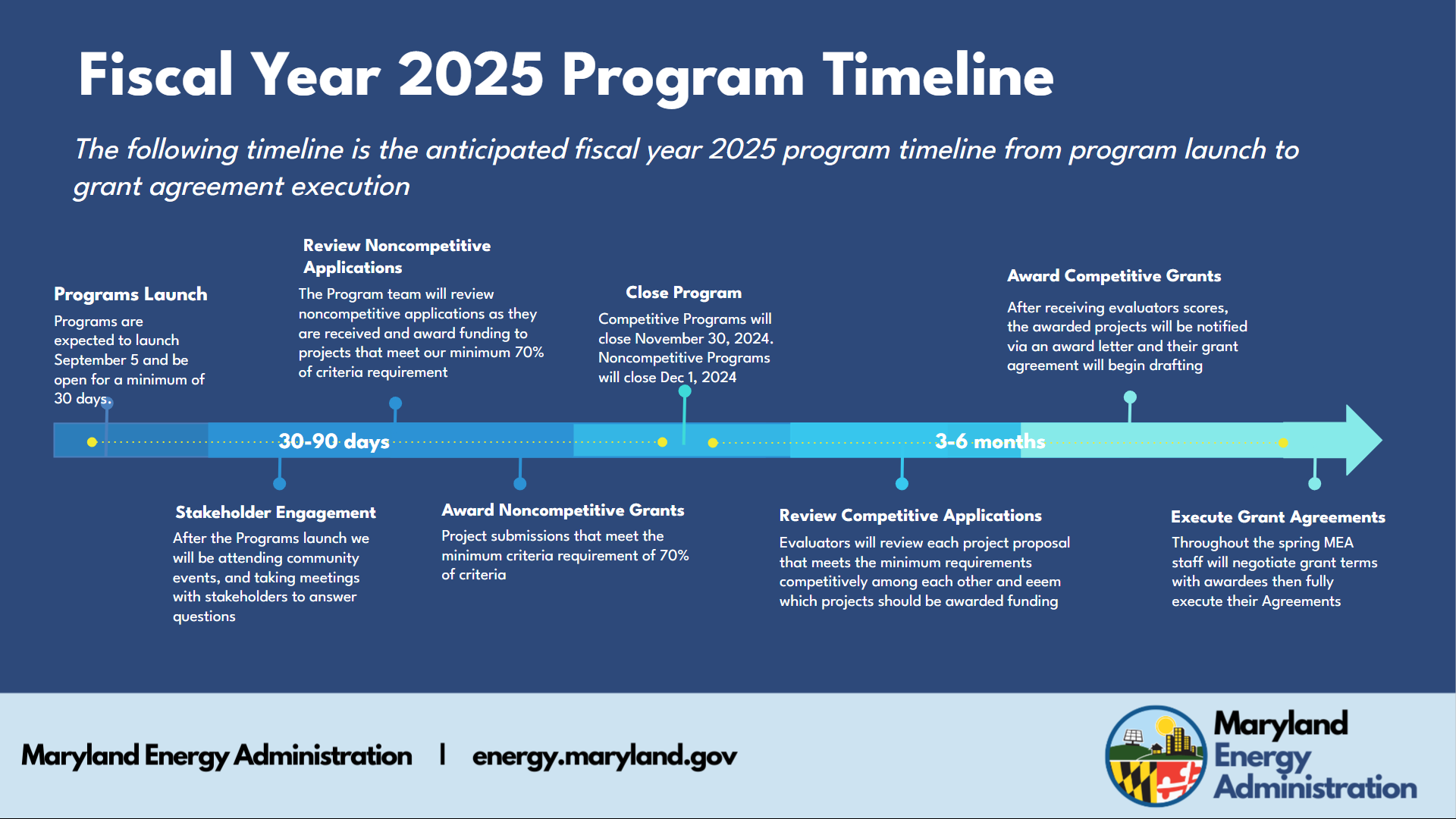 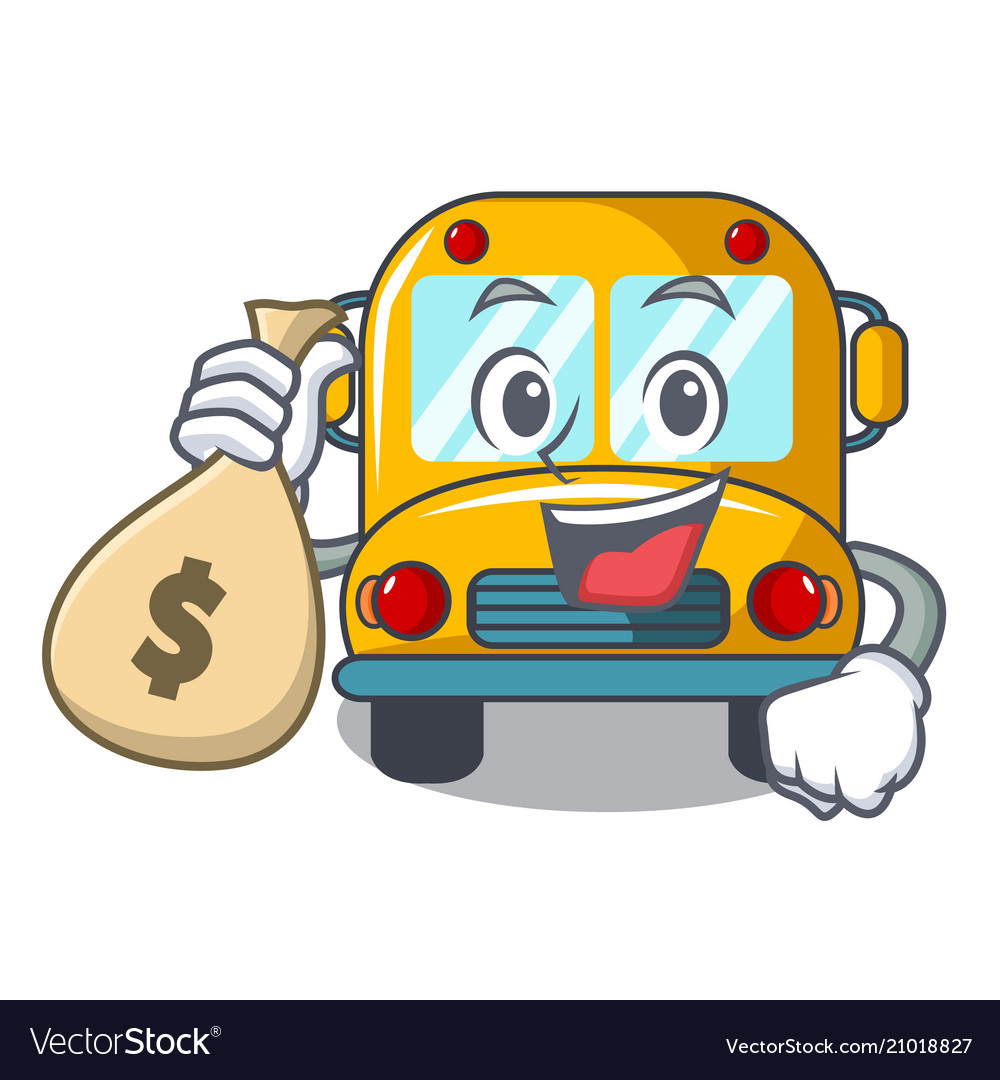 FY25 Electric School Bus Grant Program Overview
Program Description:
$17 million in one-time funding from the Moore-Miller Administration to advance the Climate Solutions Now Act to purchase and lease electric school buses to serve Maryland public school students.
Key Details:
Application Deadline: March 17, 2025, by 3:00 PM EST.
Eligible Applicants: Local Educational Agencies (LEAs), fleets/private vendors operating on behalf of LEAs.
Eligible Vehicles: New electric school buses only; retrofits or buses funded by other state grants are ineligible.
Statewide competitive application process.
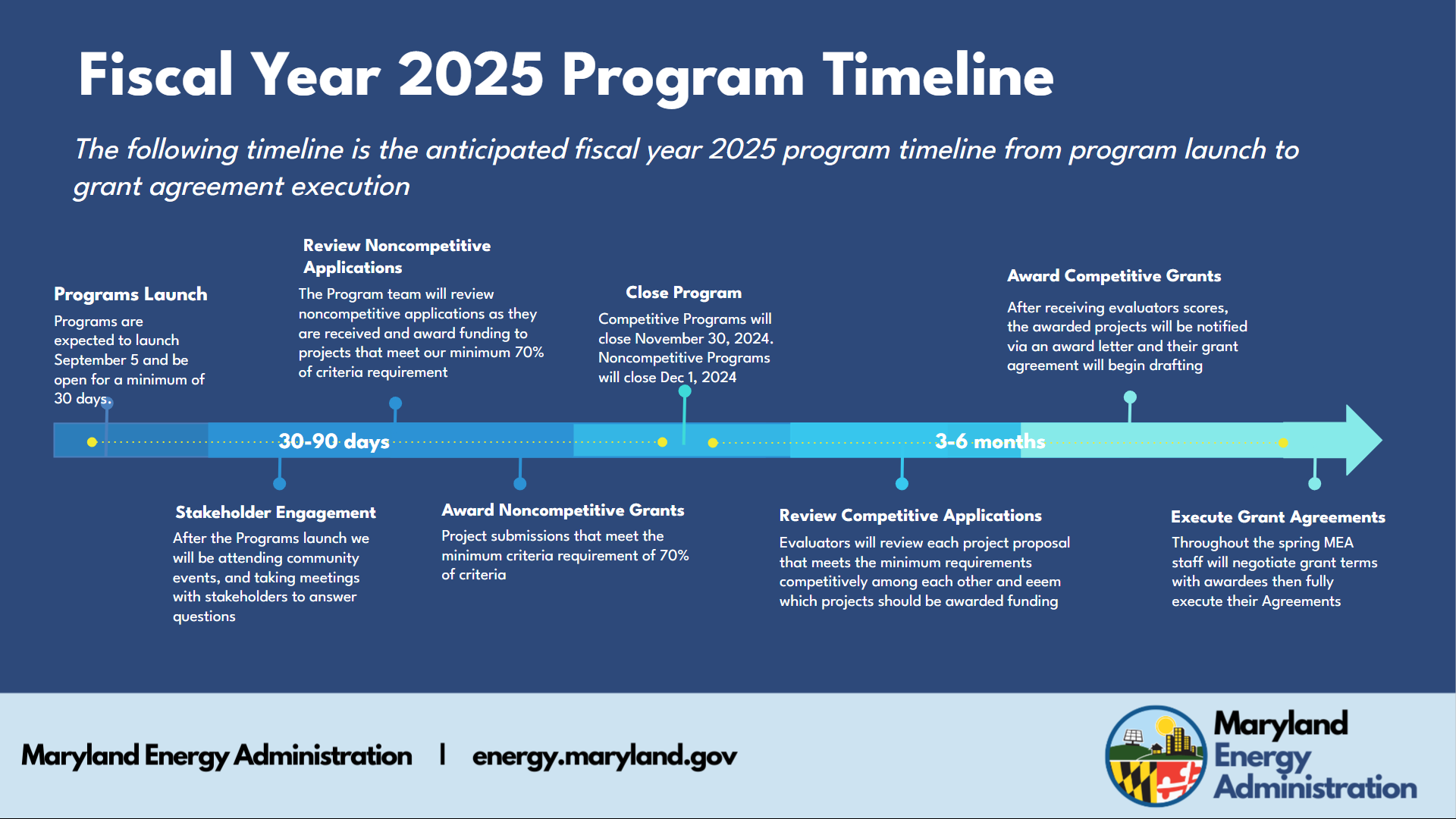 Program Requirements & Ineligible Projects
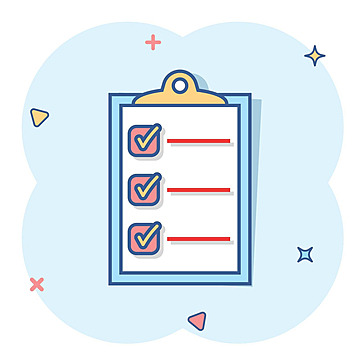 Program Requirements:
Replace diesel buses (MY 2010 or older or oldest in fleet) – a strong suggestion.
Vehicles domiciled in Maryland for a minimum of 3 years.
Data sharing with MEA for 3 years, including VINs, routes, charging usage, etc. 
Private vendors/non-profits must be in good standing with the Maryland State Department of Assessments and Taxation (SDAT). Additionally, non-profits shall provide evidence of a contractual agreement with an LEA at the time of application.
Ineligible Projects:
Buses previously funded through MEA’s Clean Fuels Incentive Program (CFIP), Alternative Fuel Infrastructure Program (AFIP), or Medium-Duty and Heavy-Duty Zero-Emission Grant Program (MHD ZEV Grant Program).
Retroactive funding for already purchased vehicles.
‹#›
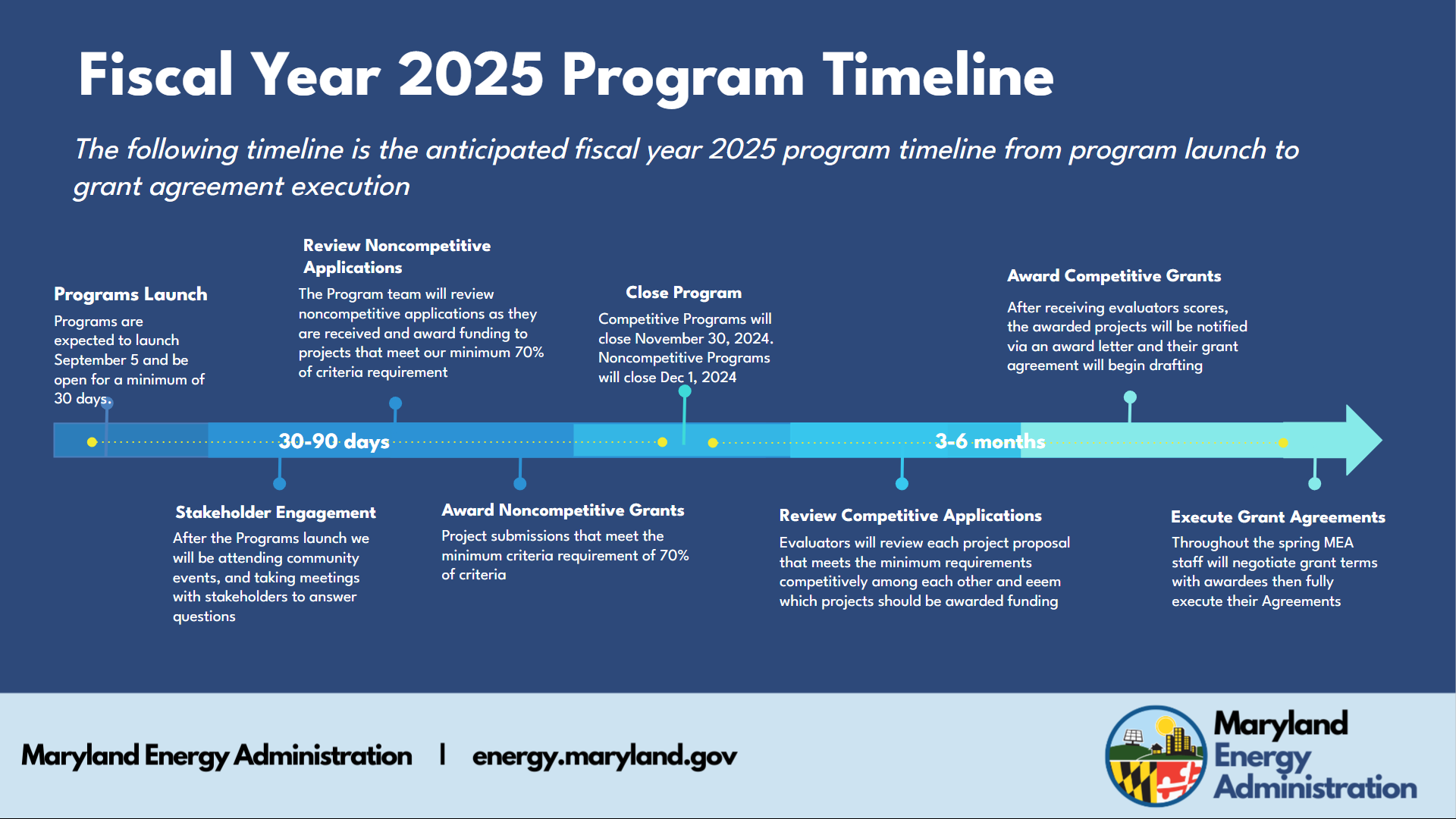 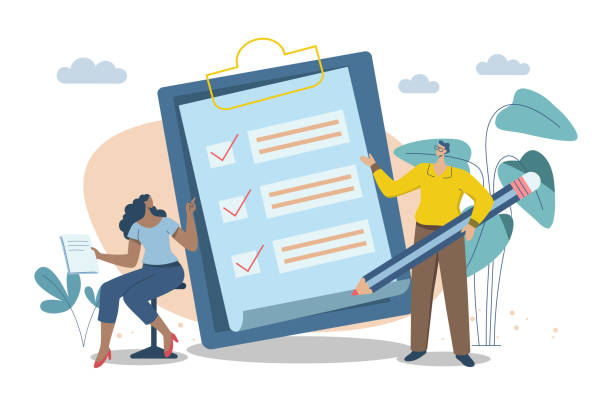 Evaluation Criteria Overview

Evaluation Goals:
Ensure fair, unbiased, and timely reviews.
Prioritize underserved and overburdened communities.

Key Criteria:
Application Quality (10 points) 
Project Cost & Funding Request (15 points)
Project Benefits & Community Impact (30 points) 
Project Planning & Schedule (30 points)
Project Communication & Partnerships (10 points)
Project Equity (5 points)
Total Available Points: 100
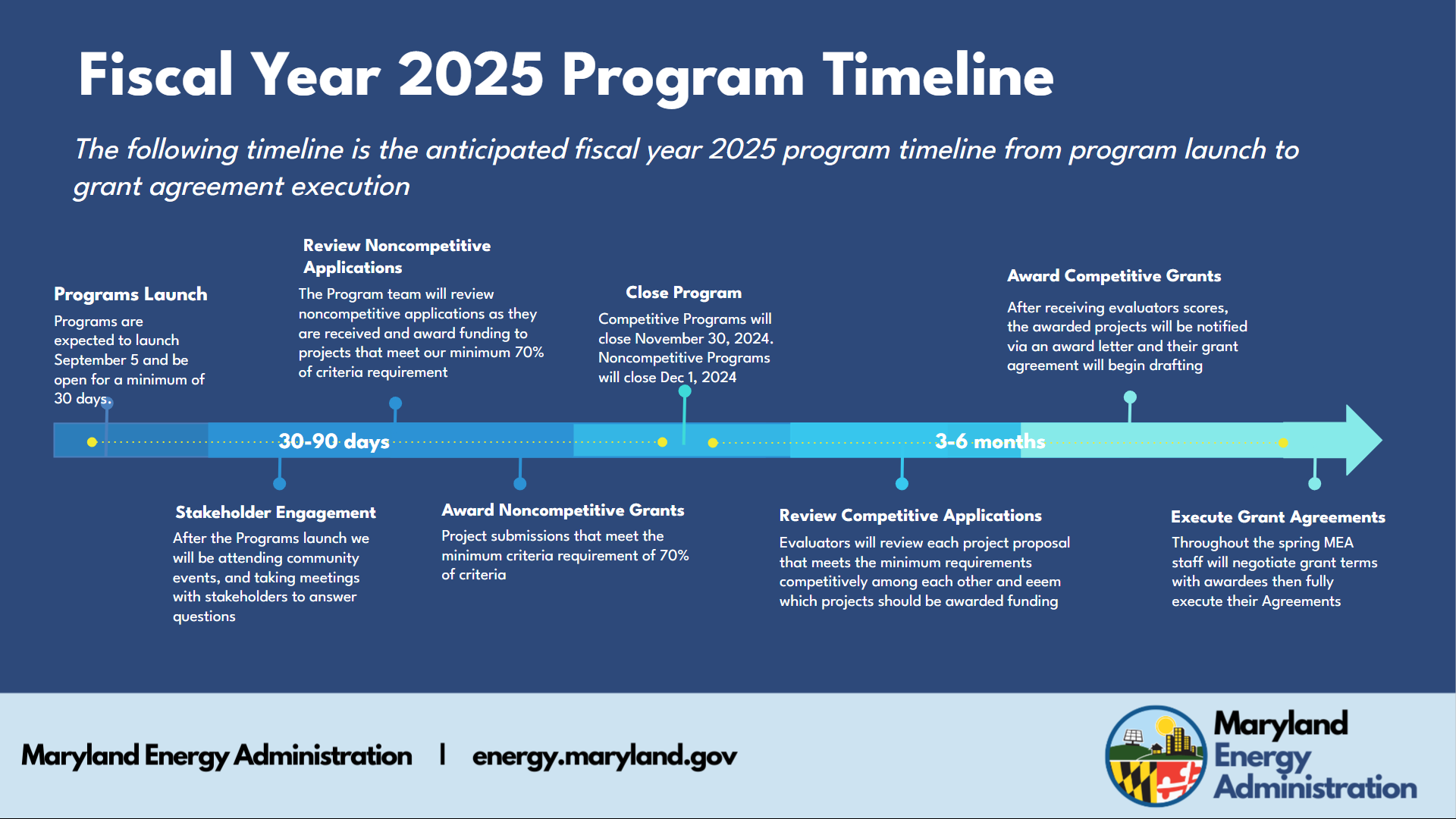 [Speaker Notes: Application Quality (10 points): Comprehensive and well-documented responses.
Project Cost & Funding Request (15 points): Alignment with program goals and detailed budget narrative (if applicable). 
Project Benefits & Community Impact (30 points): Focus on GHG reductions and Title I school impact.
Project Planning & Schedule (30 points): Detailed plans with milestones, stakeholder engagement, and risk mitigation (if applicable and ready to provide).
Project Communication & Partnerships (10 points): Demonstrated collaboration with utilities and community partners.
Project Equity (5 points): Priority for high Title I school districts.]
Key Grant Features

Award Formula Highlights:
Up to 120% of incremental costs covered for new electric buses.
Maximum award caps: $3M per Grantee ($3.5M for eligible applicants).
Maximum cap on requested charging infrastructure is 30% of total project funding request.
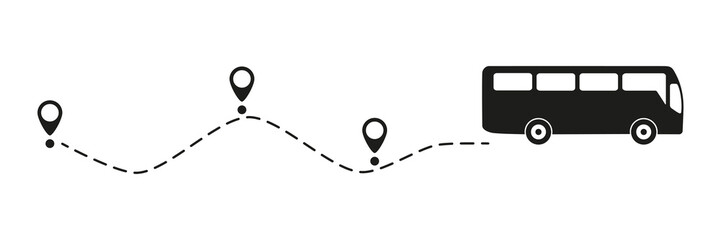 ‹#›
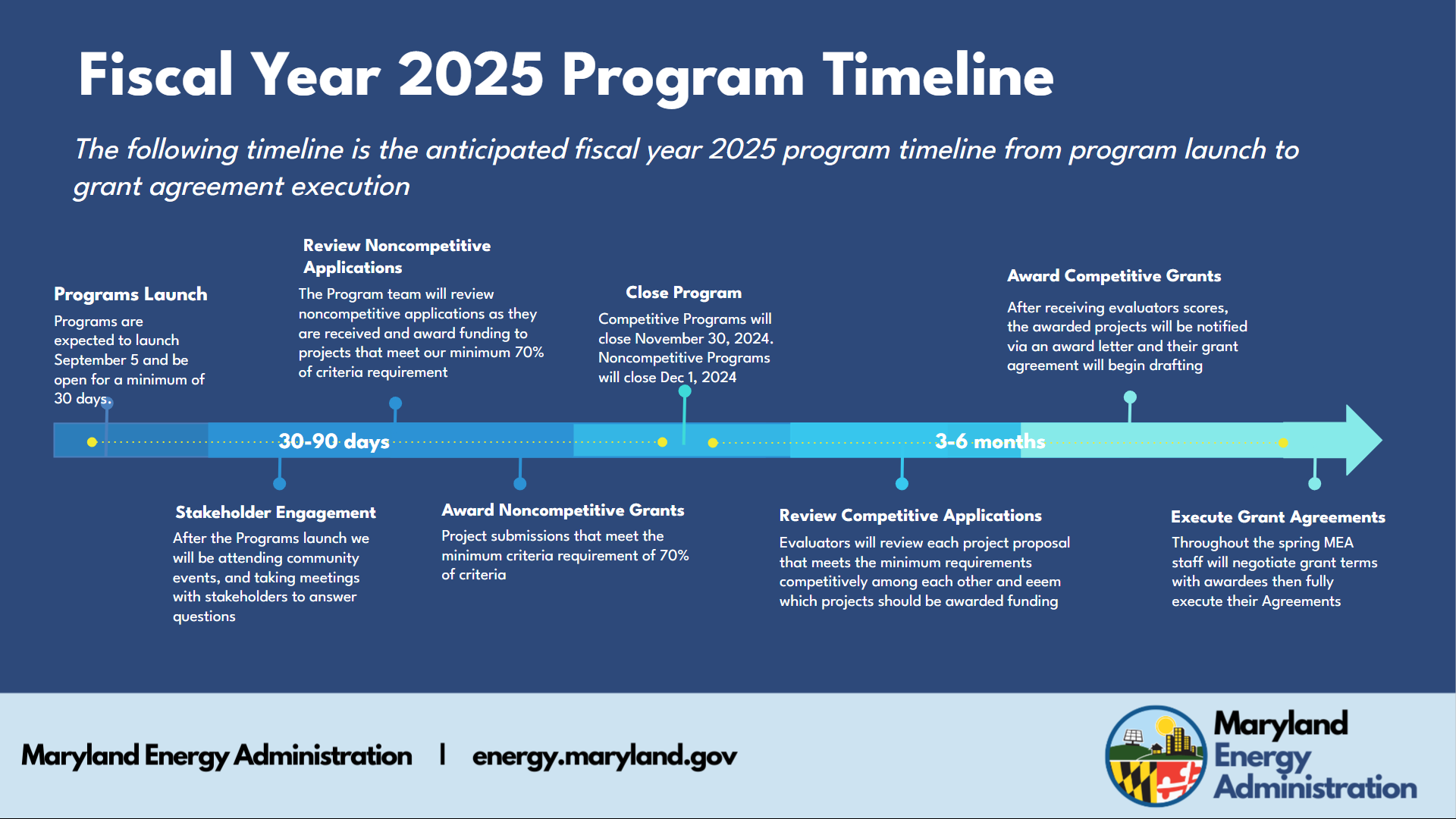 Key Grant Features
Funding Scope:
Includes school buses, charging infrastructure, and associated costs (project start-up for EVSE/facility training, school district technician training, and/or lift-equipped/accessible buses). 
Electric school bus and charging incentives can be stacked with other programs.
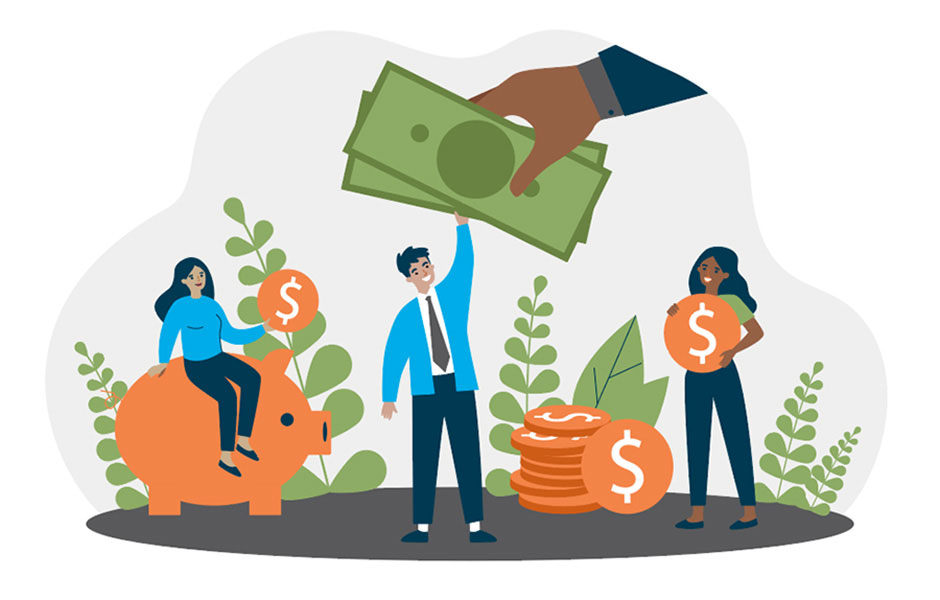 ‹#›
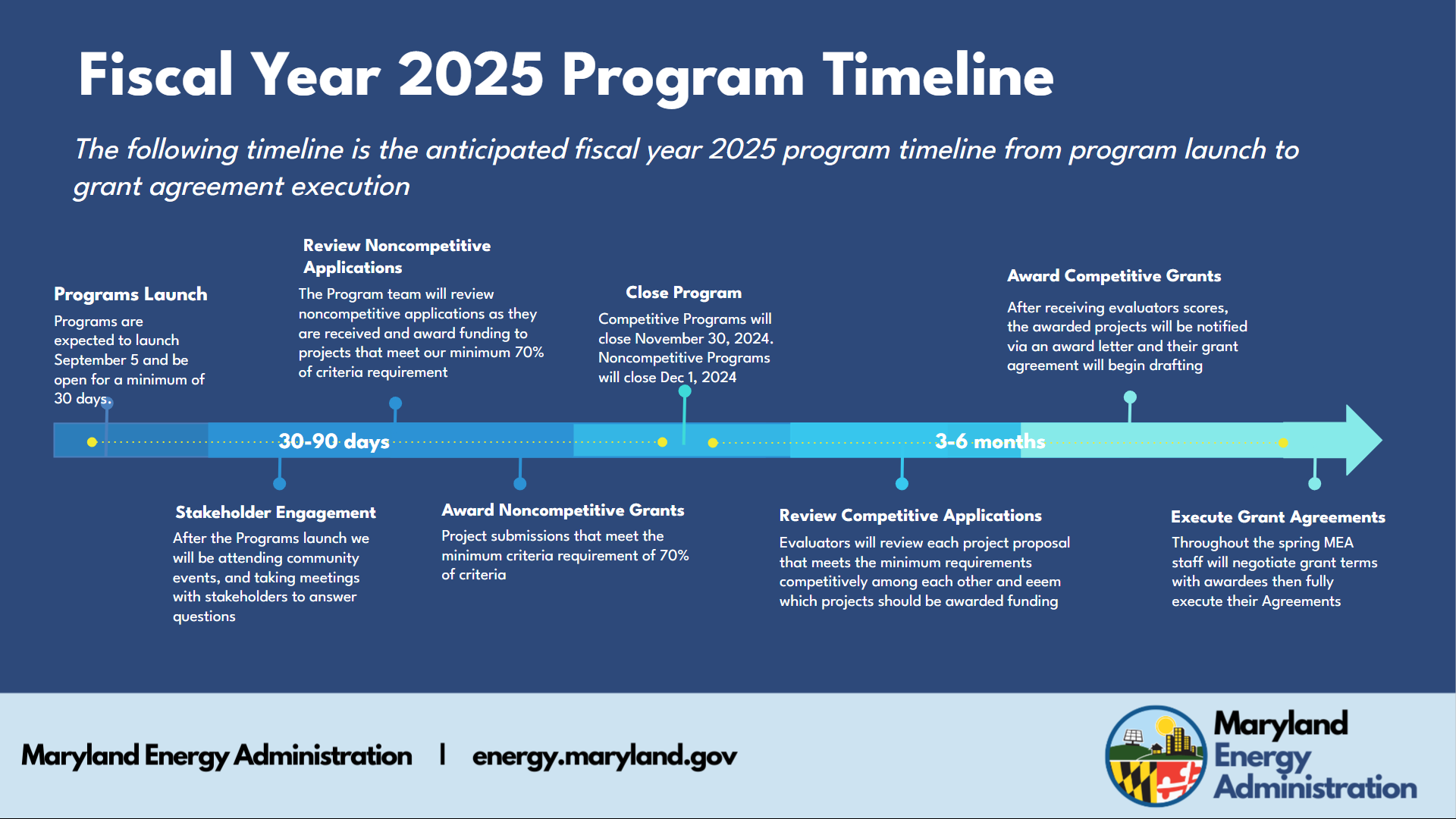 Key Grant Features
Reporting Requirements:
Quarterly updates on mileage, energy use, and student impact.
Telematics data encouraged for efficiency.
Replacement of diesel buses (Optional: 2010 or older)
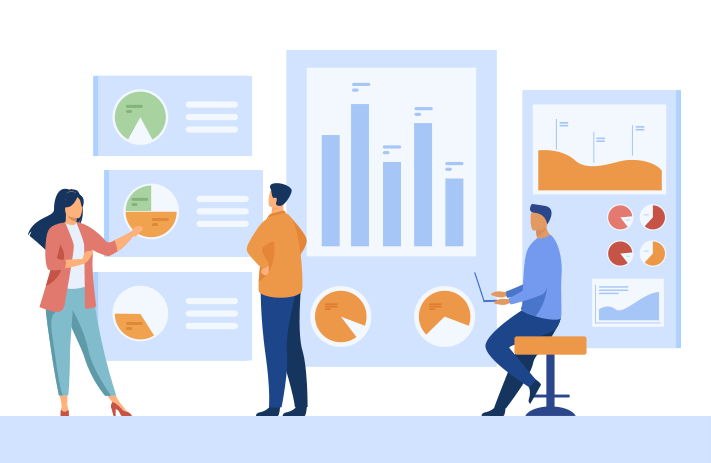 ‹#›
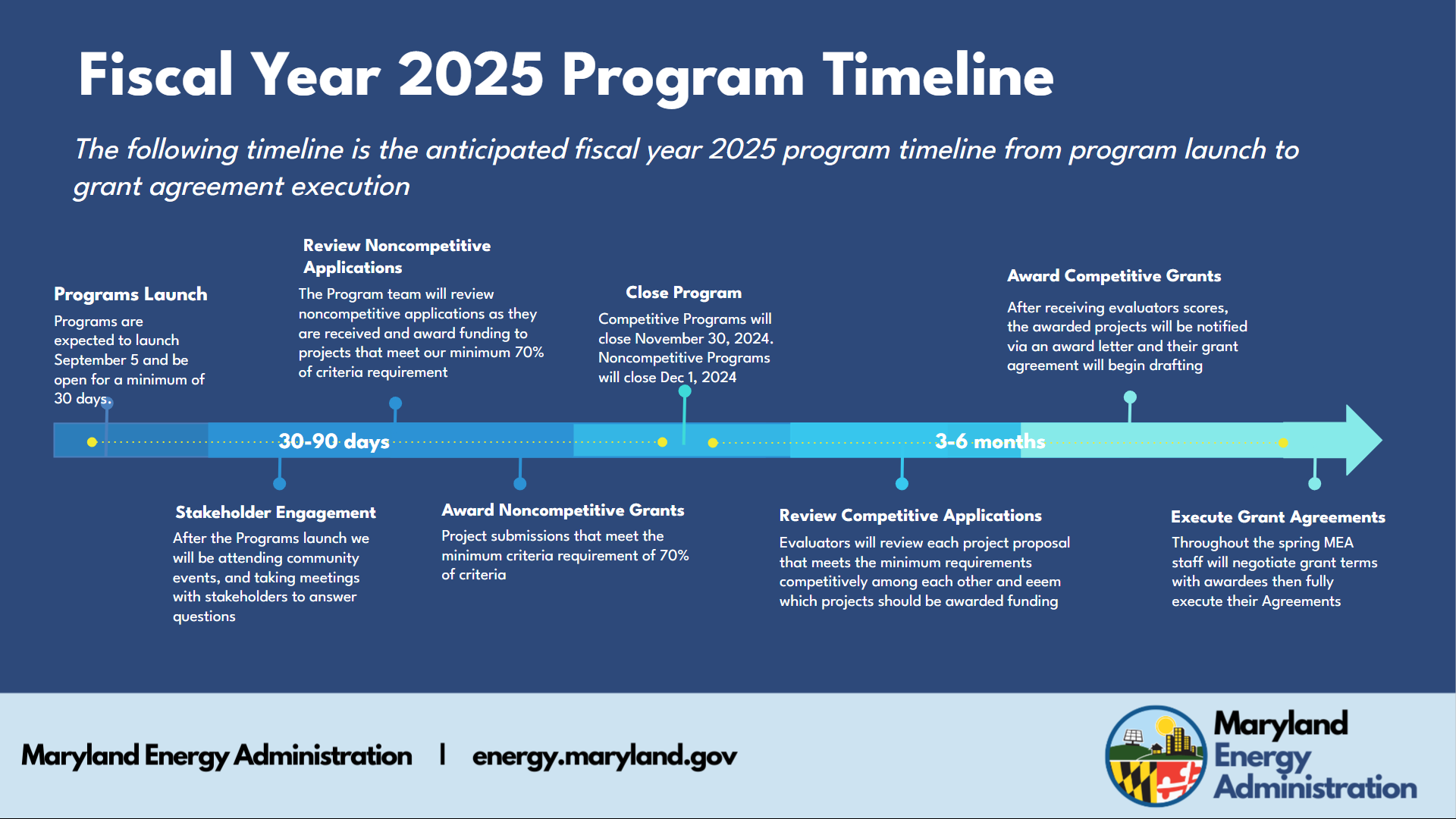 Grant Application


Fill out the Jotform: https://form.jotform.com/243255090422146

Make sure to Include: 
Attachment A: Electric School Bus (ESB) Summary Table (if applying for ESBs)
Attachment B: Electric Vehicle Supply Equipment (EVSE) Summary Table (if applying for Charging Infrastructure)
‹#›
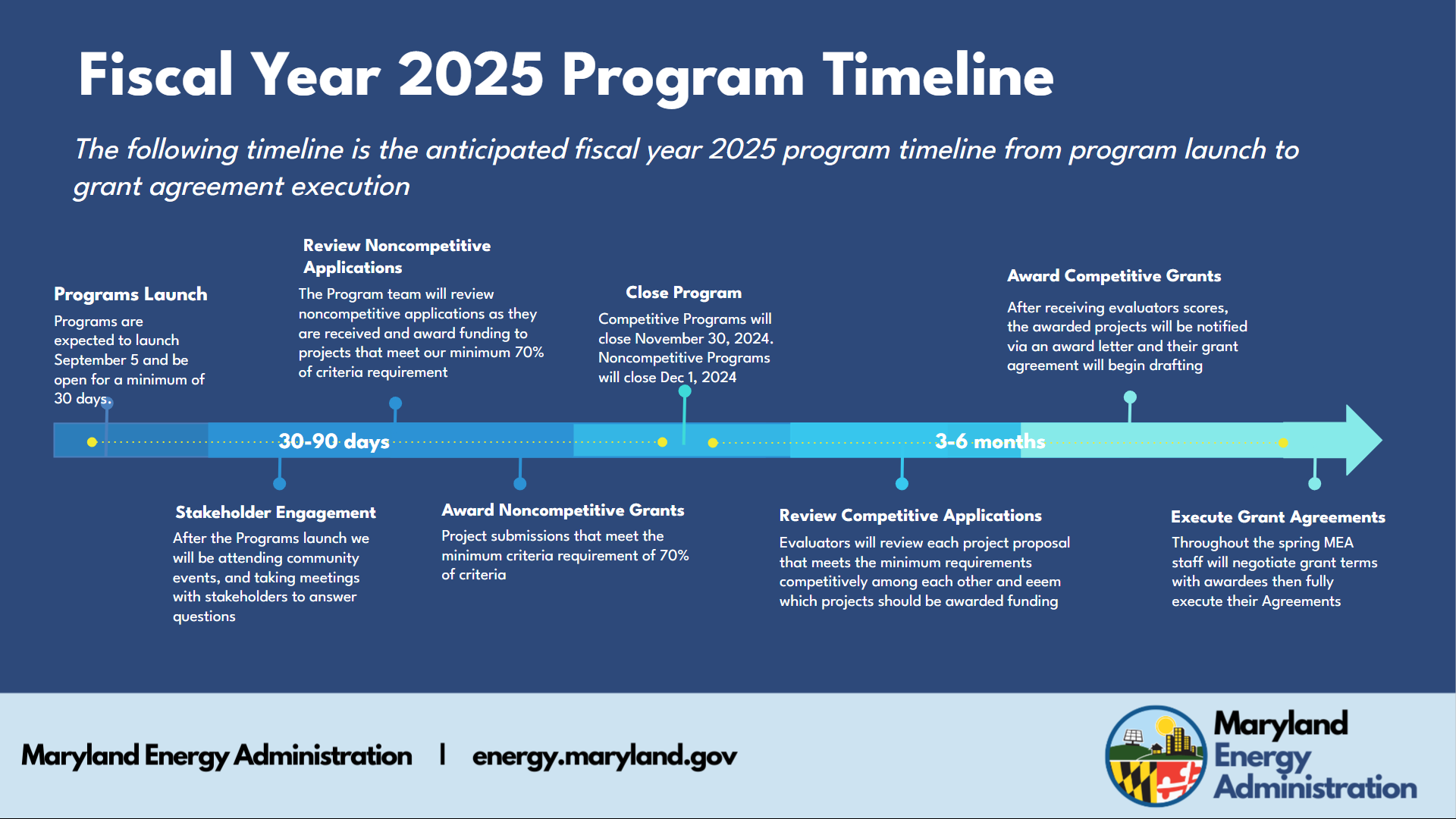 Grant Application Cont.
14 Items in the Summary Table
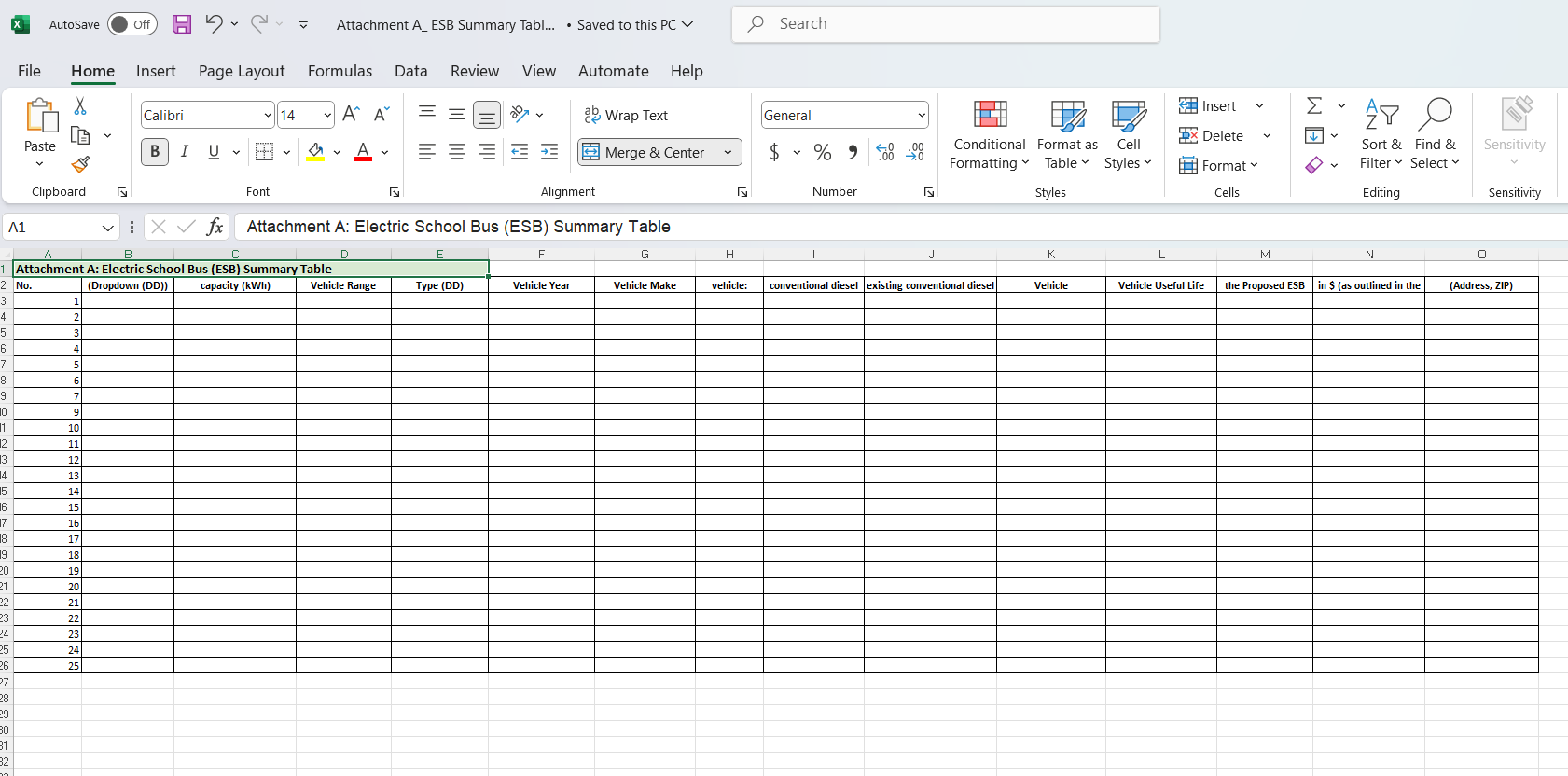 ‹#›
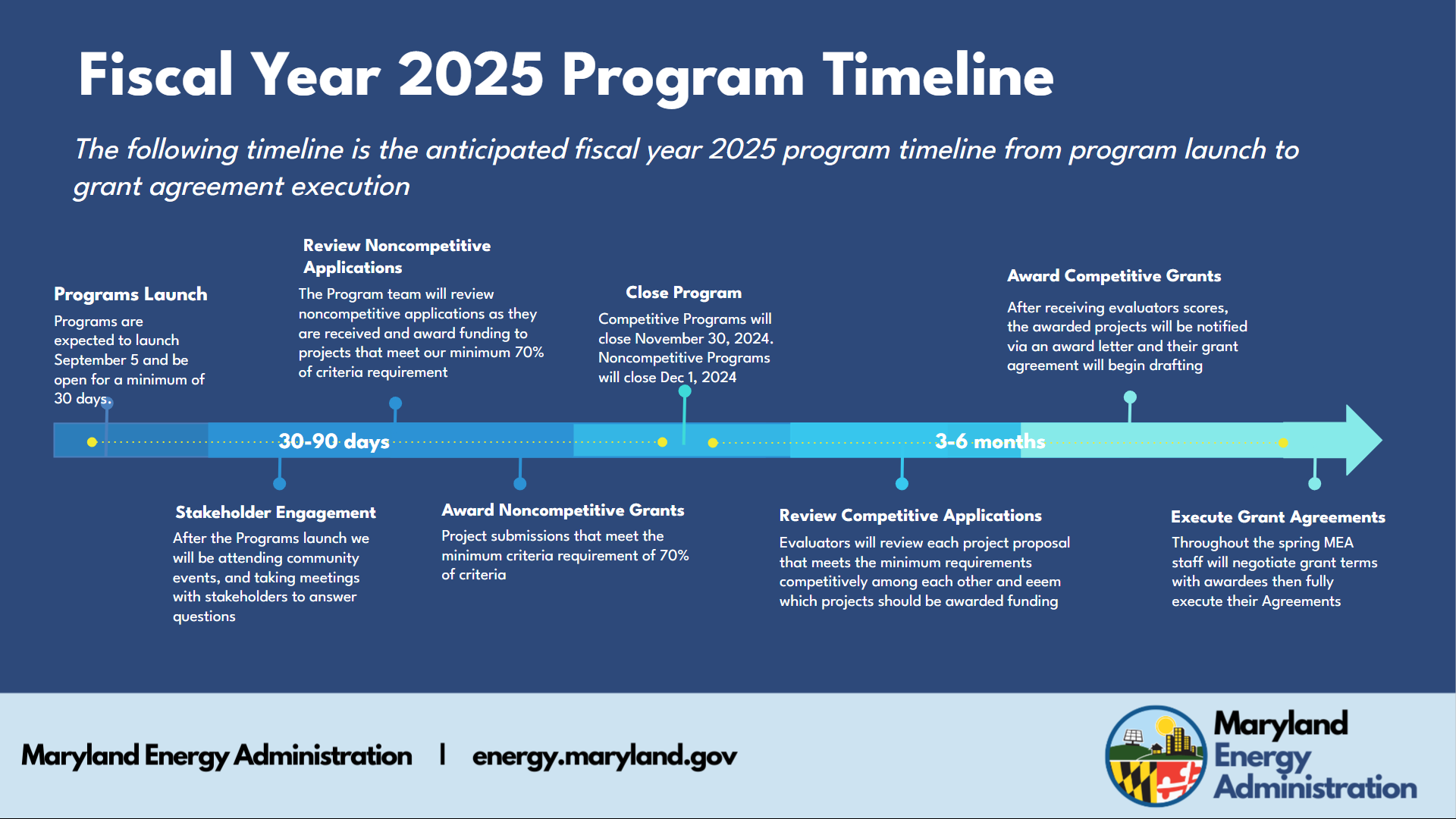 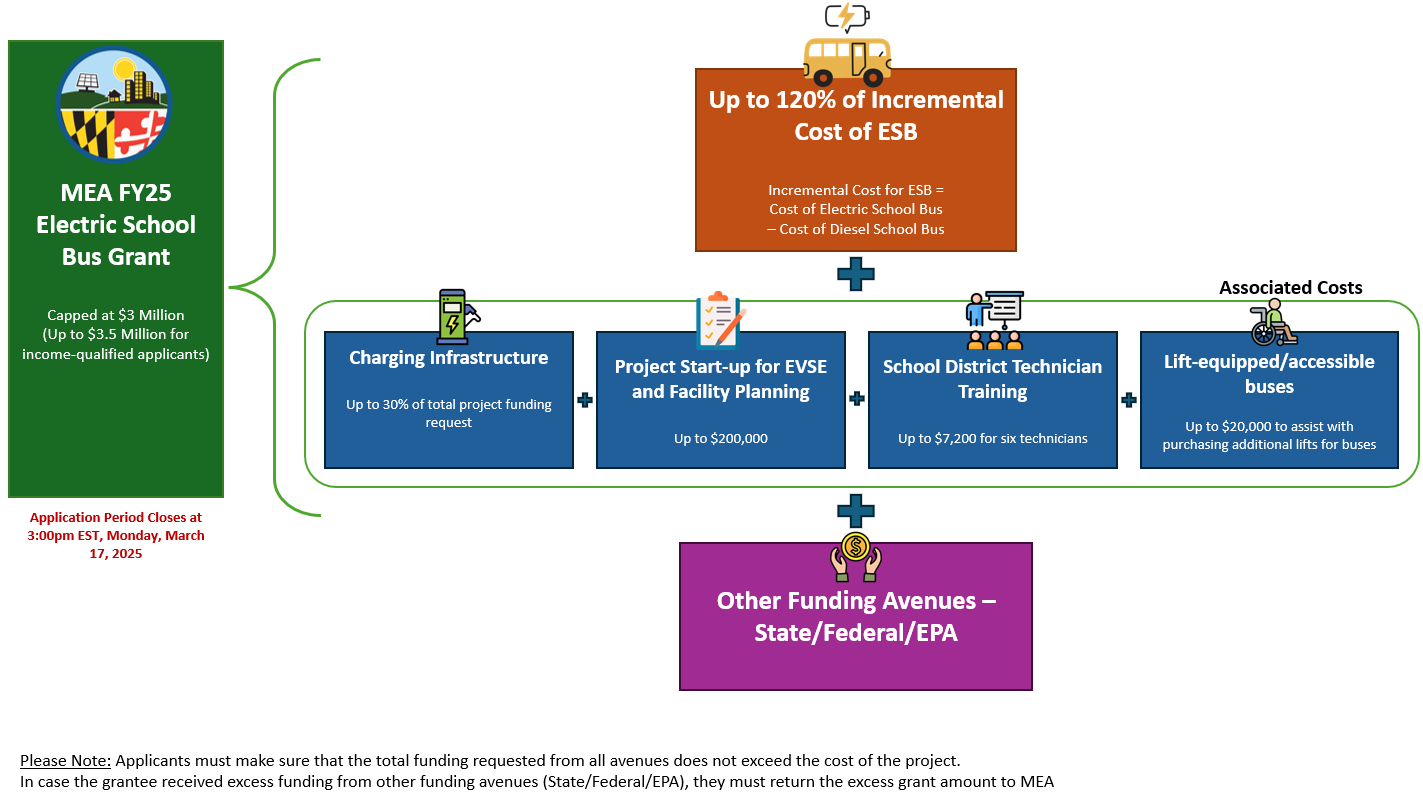 ‹#›
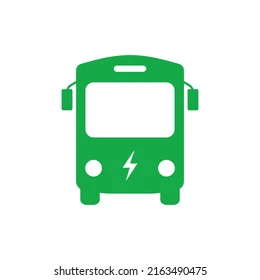 THANK YOU
Contact Information:For questions or support, please email us at:transportation.mea@maryland.gov or directly to the PM at natalie.buscemi@maryland.gov.
Stay updated on program news and deadlines at the MEA website: 
MEA Transportation Programs
‹#›